Con il contributo di
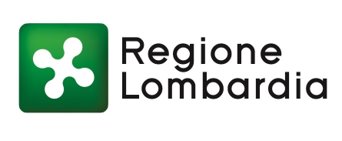 «Rete Brianza Giovani: azioni e costruzioni d’Ambito»
In collaborazione con
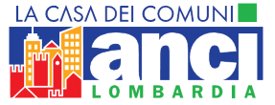 la Lombardia è dei giovani 2021
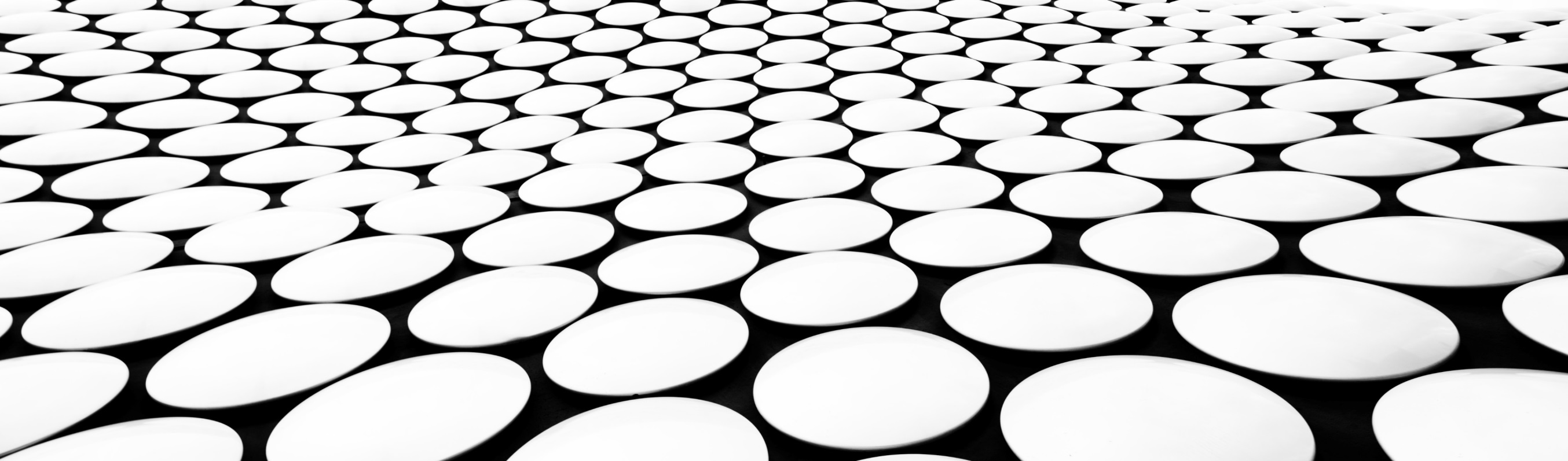 UNA PARTNERSHIP COSTRUITA IN UN’OTTICA DI INTEGRAZIONE DI FUNZIONI E di COMPeTENZE
Partner d’Ambito:  

Comune di Lissone
Comune di Albiate
Comune di Besana in Brianza
Comune di Biassono
Comune di Briosco
Capofila: 
Comune di Biassono
Comune di Carate Brianza
Comune di Macherio
Comune di Renate
Comune di Sovico
Comune di Triuggio
Comune di Vedano al Lambro
Comune di Veduggio con Colzano
Comune di Verano Brianza
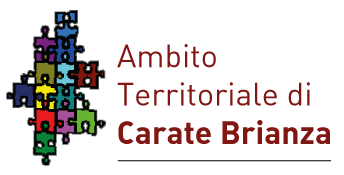 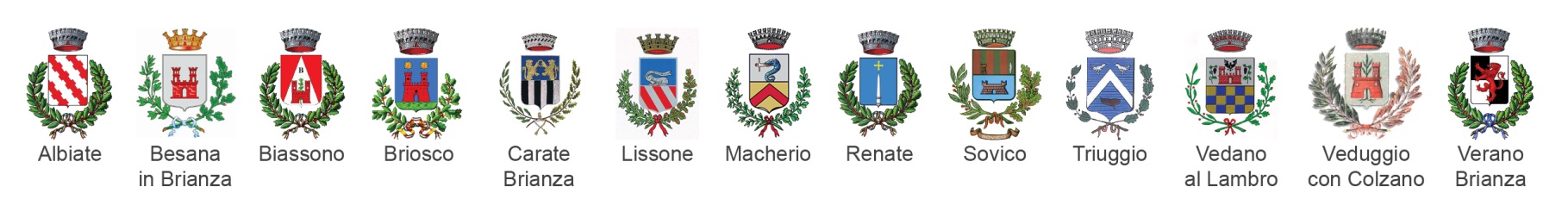 15/11/2021
UNA PARTNERSHIP COSTRUITA IN UN’OTTICA DI INTEGRAZIONE DI FUNZIONI E di COMPeTENZE
Partner privato sociale: 

Coop. Meta  



Coop. Spazio Giovani
Partner tecnico: 

Abstract s.r.l.



Partner di rete:

                         
                                   Comune di Cremona
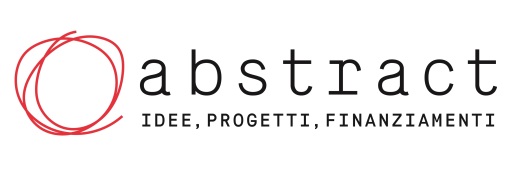 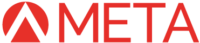 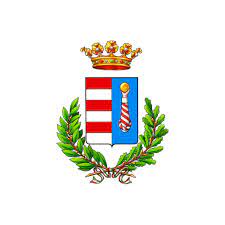 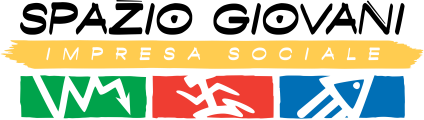 15/11/2021
Promuovere un sistema di azioni coerenti, flessibili ed integrate, in grado di rispondere alle diverse esigenze del target giovanile, attraverso progetti e percorsi personalizzati. 
Allestire un sistema coordinato a livello regionale di servizi per l'orientamento finalizzato alla condivisione di buone pratiche, del patrimonio informativo, di strumenti e modelli operativi, alla formazione e al riallineamento delle competenze degli operatori.
Costruire una rete di punti di servizio Informagiovani ed eventi sul tema lavoro e formazione diffusa sul territorio dell’ambito.
Sperimentare metodologie ed azioni di “prossimità” in grado di facilitare l’accesso ai servizi territoriali e di progetto, coinvolgendo i giovani in percorsi personalizzati.
OBIETTIVI e FINALITà
SOSTENERE INIZIATIVE DI CAPACITY BUILDING

STRUTTURARE INTERVENTI DIRETTI A FAVORE DEI GIOVANI
15/11/2021
2 focus di operAtivita’ di sistema
GOVERNANCE e COMUNICAZIONE
Attività trasversali comuni alle azioni sotto descritte e finalizzate ad avviare, monitorare, gestire l’impianto generale del progetto e verificarne l’andamento in termini di tempistiche e di adesione agli obiettivi generali e specifici, nonché di valutazione di impatto e le tutte le azioni di comunicazione. 

SISTEMA COORDINATO PER I SERVIZI DI ORIENTAMENTO 
Allestimento e sperimentazione della gestione di un metaservizio (sistema coordinato a livello regionale di servizi per l'orientamento) che possa supportare progettualmente e operativamente gli hub di ambito che a livello territoriale fungano da punto di riferimento per i servizi di orientamento.
2 focus di operAtivita’ territoriale
HUB INFORMAGIOVANI E APERTURE, EVENTI E PUNTI DI CONSULENZA SUL TERRITORIO D’AMBITO
L’ Informagiovani di Lissone si trasformerà in HUB territoriale d’ambito e curerà la creazione di una rete di punti/antenne/micro-hub (reali e/o virtuali) in grado di aumentare i punti di contatto del territorio con le attività e i servizi relativi ai temi orientamento al mondo del lavoro e mobilità giovanile con livelli di personalizzazione a livello locale concordati ed allineati con i bisogni espressi dalla partnership.  

EDUCATIVA TERRITORIALE
Attivazione di un presidio educativo capace di raggiungere quei ragazzi che normalmente faticano ad accedere ai Servizi a loro dedicati, attraverso un aggancio diretto per strada con lo scopo di attivare le risorse latenti insite in adolescenti e giovani frequentanti i gruppi di aggregazione informale del territorio e nel contempo potenziare le reti di connessione e le competenze educative dei soggetti che compongono la Comunità Educante.